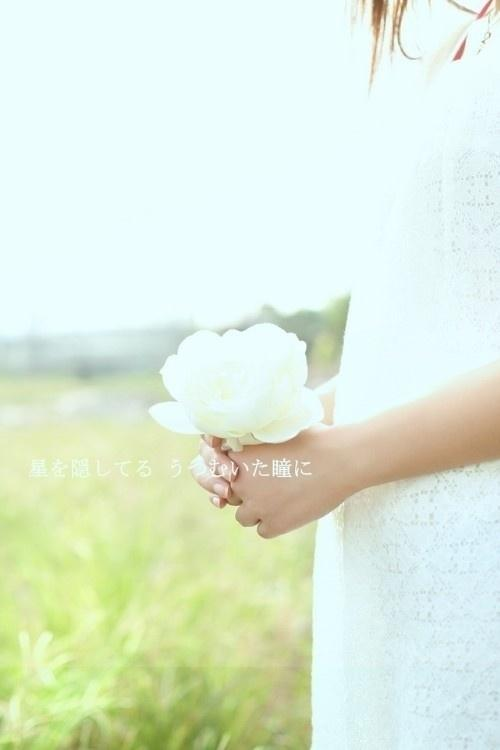 Girl
O. Henry
Build up the story
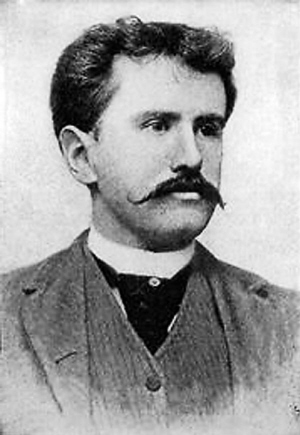 “Pretended to be envious of his partner’s commuter’s joys”
Girl
“But by that time Robbins had got his cane and set his tie pin to his liking, and with a debonair nod went out to metropolitan amusements. ”
“I’ve found where she lives,”

Hartley scowled him into a state of dramatic silence and quietude.
Detective
“It isn’t a case of that kind. ”
O. Henry
Hartley paid the man and dismissed him. Then he left the office and boarded a Broadway car. At the first large crosstown artery of travel he took an eastbound car that deposited him in a decaying avenue, whose ancient structures once sheltered the pride and glory of the town.
Walking a few squares, he came to the building that he sought. It was a new flathouse, bearing carved upon its cheap stone portal its sonorous name, "The Vallambrosa." Fire-escapes zigzagged down its front -- these laden with household goods, drying clothes, and squalling children evicted by the midsummer heat. Here and there a pale rubber plant peeped from the miscellaneous mass, as if wondering to what kingdom it belonged -- vegetable, animal or artificial.
Hartley and Vivienne
>
You did not answer my last letter. It was only by nearly a week’s search that I found where you had moved to. Why have you kept me in suspense when you knew how anxiously I was waiting to see you hear from you?
Do you think for one moment," she said, "that I would enter your home while Héloise is there?"
Hartley cringed as if from an unexpected blow. He folded his arms and paced the carpet once or twice.
"She shall go," he declared grimly. Drops stood upon his brow. "Why should I let that woman make my life miserable? Never have I seen one day of freedom from trouble since I have known her. You are right, Vivienne. Héloise must be sent away before I can take you home. But she shall go. I have decided. I will turn her from my doors."
O. Henry
Girl
Come, Vivienne, promise me. I want you. You’ll never regret coming with me. No one else will ever give you a pleasant a home.
3rd
is the
world’s
American small business
largest economy
A sudden jealous suspicion seized Hartley.
Reflection
“Hartley cast a quick critical, appreciative glance at her before speaking, and told himself that his taste in choosing had been flawless.”
"Go back," repeated Hartley, inflexibly. "The Law of the Jungle . Do you want the Pack to tear you in pieces? The kill is mine.“
"Vivienne," said he, masterfully. "I have got to have you. I will take no more refusals or dilly-dallying .“
"When do you want me?" she asked.
"Now. As soon as you can get ready."
Armed with a letter of introduction, Framton Nuttel is visiting Mrs. Sappleton's country estate for a "nerve cure." Mr. Nuttel is greeted by the niece, Vera, a polite "self-possessed young lady of fifteen," who begins telling him about her aunt's great tragedy. Pointing to the open French window, Vera (Latin, meaning "truth") spins a yarn about her aunt's husband and two brothers who went out through the window on a hunting trip through the moors fifteen years earlier and never returned. The aunt keeps the window open in expectation of their imminent return.
Suddenly the aunt enters. Over the civilities of tea and polite conversation, she alludes to the hunting trip, and Mr. Nuttel becomes gradually unnerved. When, indeed, the hunting party returns, Nuttel, as if he had seen ghosts, flees. The niece, we learn, had told the truth about the hunters, but had made up the part about their disappearance. They had simply gone out that morning, but, says Saki, Vera was incorrigible. "Romance at short notice was her specialty."
站长站素材 SC.chinaz.COM
The Open Window
The Open Window
Different victims
Different style of story-telling
Different ending
An undefinable something about the room seemed to suggest masculine habitation.
"Her tragedy?" asked Framton; somehow in this restful country spot tragedies seemed out of place.
有一天耶稣没事做，就跑到天堂的入口那儿闲晃，走啊 走，看到有一个在那儿排队的老人非常的眼熟，好像是他的父 亲约瑟，但是他也不敢确定。
        于是耶稣便决定过去跟他说说话。
       “老先生，你好，请问你叫什么名字？” 
         老先生说：“我的名字是约瑟。 ” 
         耶稣想，啊，我父亲也叫约瑟。但是还是不敢太肯定，所以耶稣又问：“老先生那么 请问你生前是做什么的？” 
       “我是个木匠。 ”老先生回答。 
         耶稣吃了一惊，心想怎么这么巧，我的父亲也是个木匠。 耶稣继续问：“请问一下老先生您的儿子是不是手脚都被 钉子钉过？” 
         老先生很吃惊的看着他说：“你怎么知道？？”
         耶稣此时已经泪流满面，跪下来哭说：“喔，父亲，因为我就是你的儿子啊！” 
         老先生也开始流眼泪，看着耶稣说：
        “. . . 原来是你啊…小木偶！”
7,300
Thank you~~
SMBs